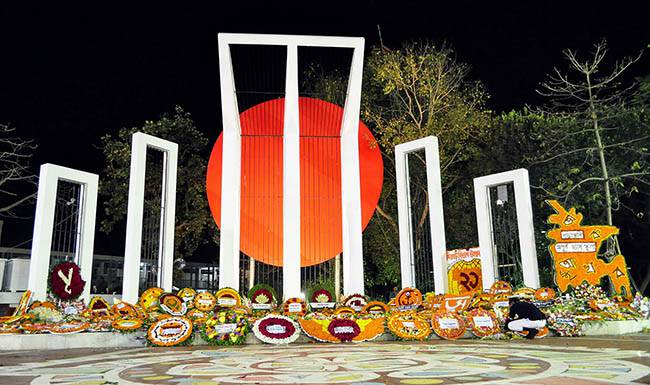 স্বাগতম
শিক্ষক পরিচিতি
পাঠ পরিচিতি
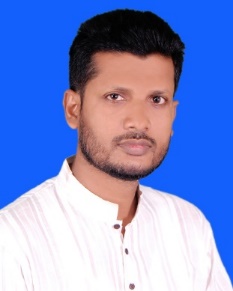 মোঃ মোস্তাফিজুর রহমান
সহকারী শিক্ষক
নিত্যানন্দপুর মাধ্যমিক বিদ্যালয়
হরিনাকুন্ডু,ঝিনাইদাহ
Email :  mustafig7@gmail.com
শ্রেণিঃ 6 ষ্ঠ
বিষয়ঃ বাংলা ১ ম 
অধ্যায়ঃ দ্বিতীয়
নীচের ছবি মনযোগ দিয়ে দেখ এবং বলো ...
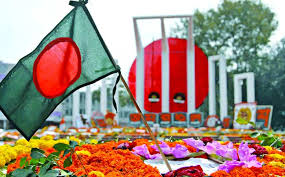 আজকের পাঠ
অমর একুশে
শিখনফল
১, লেখকের পরিচয় বলতে পারবে,
২, একুশে ফেব্রুয়ারির ইতিহাস বর্ণনা করতে পারবে,
৩, মহান ২১শে ফেব্রুয়ারিতে বিভিন্ন সংগঠনের ভূমিকা ব্যাখ্যা করতে পারবে।
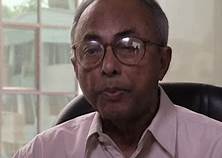 একক কাজ
নিরব পাঠ
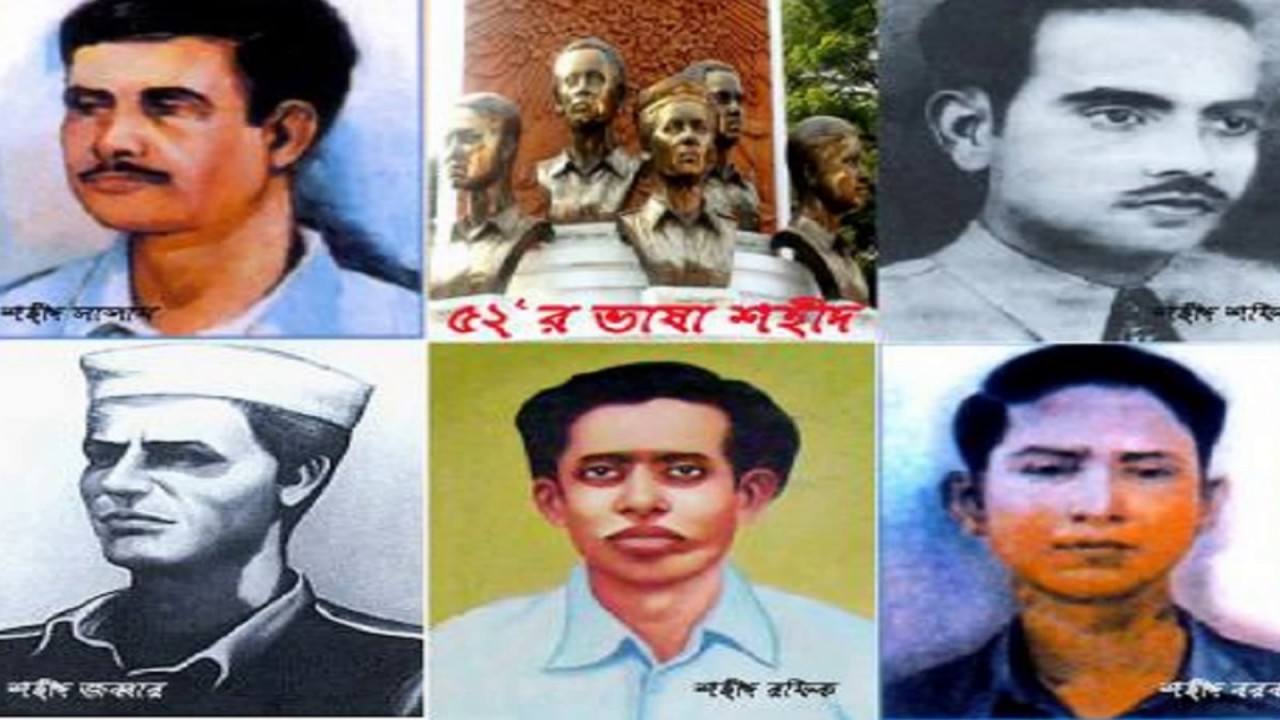 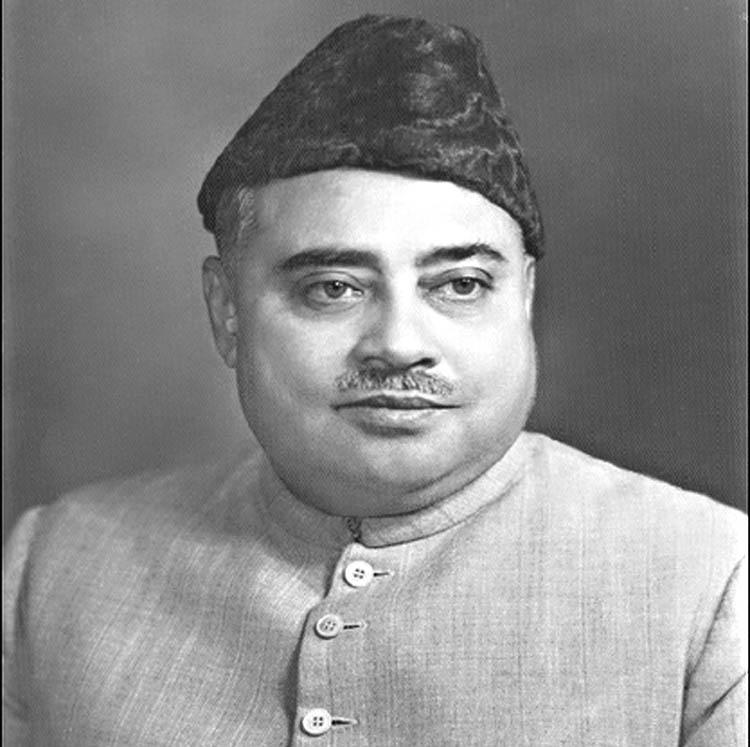 ১৯৫২সালের ২৬শে জানুয়ারি খাজা নাজিমউদ্দীন উর্দুকে রাষ্ট্রভাষা ঘোষনা করে
ভাষা শহীদ সালাম,শফিক,জব্বার,রফিক,বরকত ভাই ।
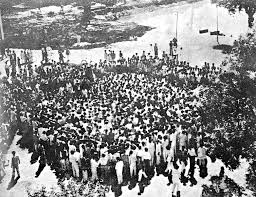 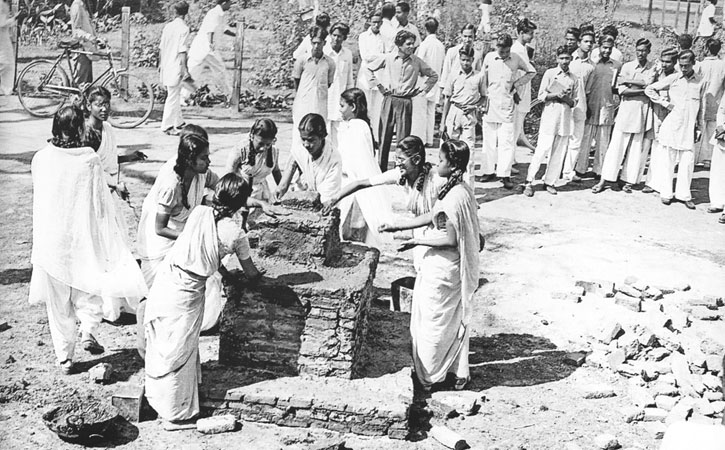 গাজিউল হকের সভাপতিত্বে আমতলায় ছাত্রসভা ।
২৩শে ফেব্রুয়ারি মেডিকেলের শিক্ষার্থীরা শহিদ মিনার নির্মান করেন ।
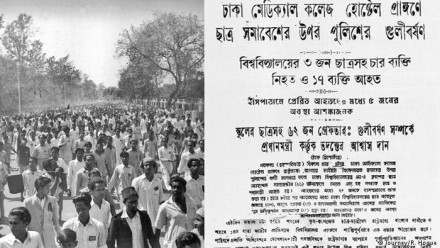 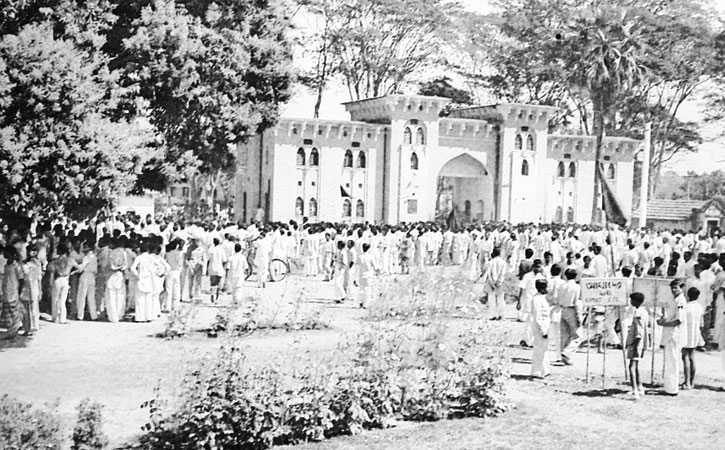 ঢাকা বিশ্ববিদ্যাঃ শিক্ষার্থীরা গঠন করে বিশ্ববিদ্যাঃ সংগ্রাম পরিষদ ।
ঢাকা মেডিকেল কলেজের ছাত্রদের উপর পলিশের গুলিবর্ষণ ।
জোড়ায় কাজ
মহান ভাষা আন্দোলনের প্রেক্ষাপট বর্ননা কর
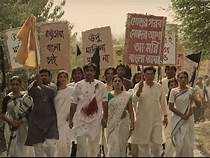 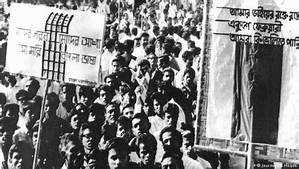 সর্বদলীয় কর্মপরিষদের বিক্ষোভ
৩০শে জানুয়ারি ঢাকায় ছাত্র-ধর্মঘট পালিত হয়
ছবিগুলি লক্ষ্য করি
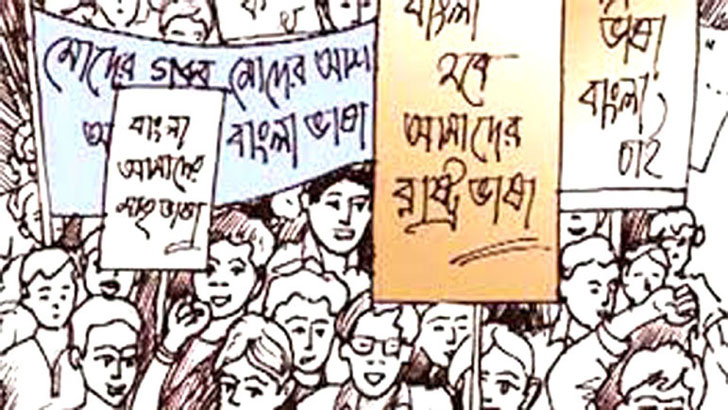 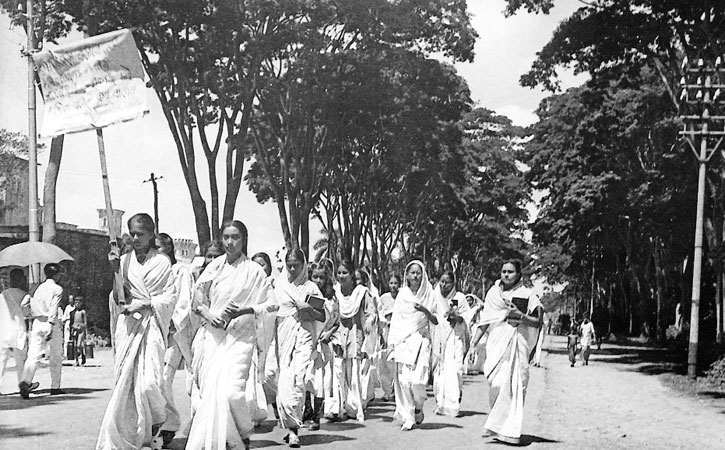 দলীয় কাজ
ভাষা আন্দোলনের তাৎপর্য  লিখ
মূল্যায়ন
১, কত সালে কি আন্দোল হয়ে ছিল ?   
২, কয়েকজন ভাষা শহিদের নাম বল? 
৩,ভাষা আন্দোলনের সময়  বেশি অগ্রগামী ভূমিকা পালন করেছিল তাদের কয়েকটি নাম বল ?
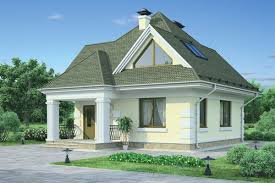 বাড়ির কাজ
একটি শহিদ মিনার আঁকে আনবে ।
ধন্যবাদ
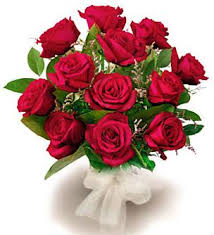 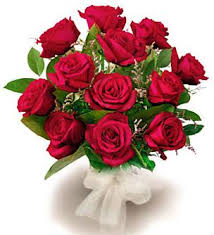 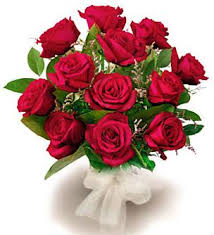